Презентация к уроку «Анализ стихотворения К. Бальмонта «Снежинка»»
учителя МБОУ «Гимназия №1 имени Н.И.Борцова»г.Лебедяни Липецкой области Сосовой В.А.
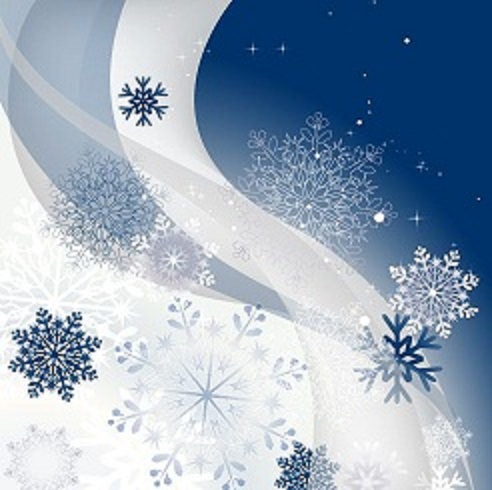 Стихотворение
Константина Дмитриевича Бальмонта

 «Снежинка»
Что за звездочка такая
На пальто и на платке —
Вся сквозная, вырезная,
А возьмешь — вода в руке?
(Снежинка)
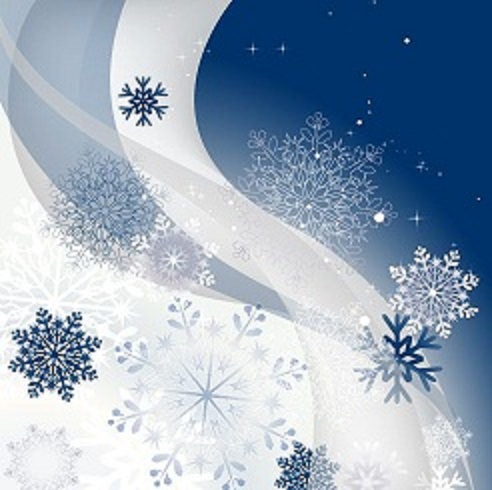 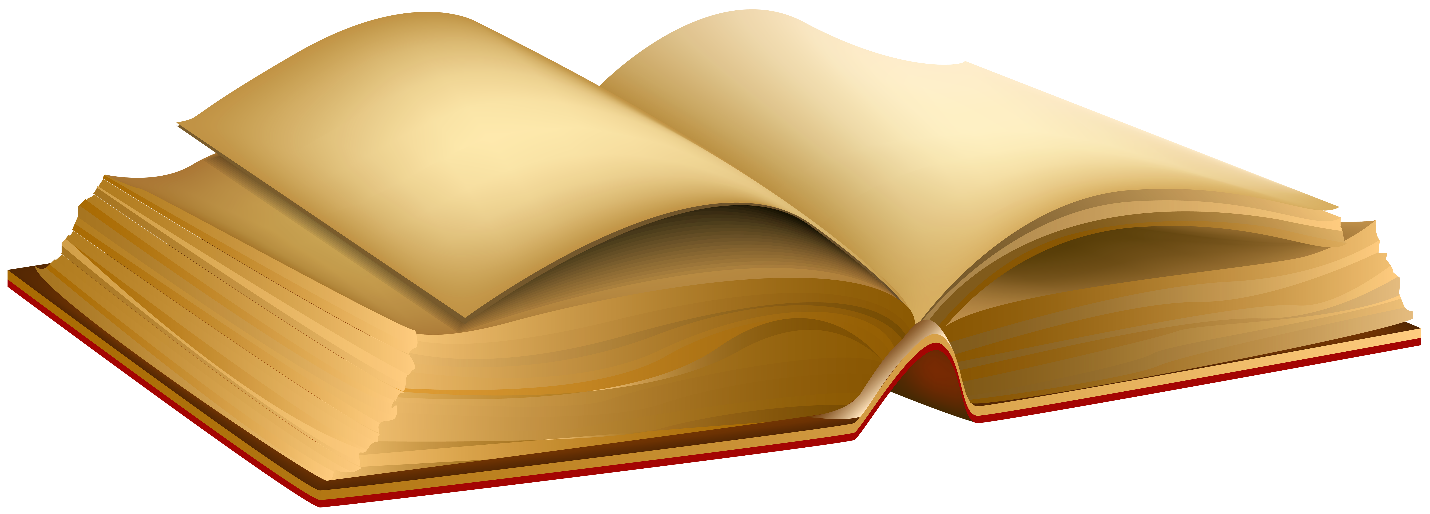 СНЕЖИ́НКА, -и, жен. Пушинка, кристаллик снега.
         Порхают снежинки.
                                  





                                Толковый словарь С.И. Ожегова.
Цели урока:
Познакомиться с содержанием  стихотворения Бальмонта. 
Обратить внимание на особенности лирики поэта. 
Понять, для чего  написано стихотворение и при помощи каких художественных средств подчеркивается его основная мысль.
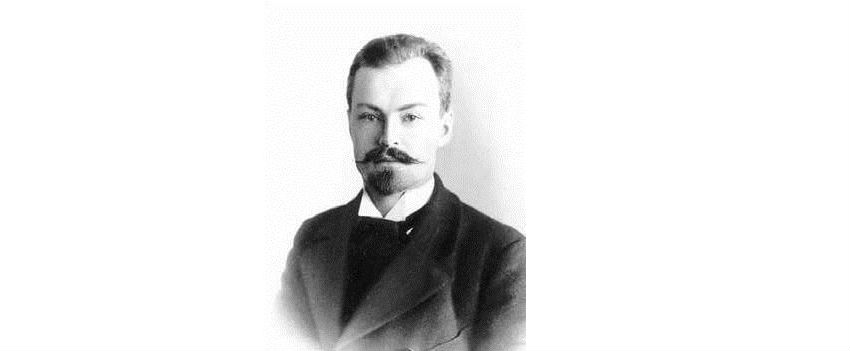 «Ты почувствуешь, как я всегда люблю Россию и как мысль о нашей природе владеет мною….  Слышу, как пахнет наш бессмертный лес, слышу ветер, шелест, ощупь листвы и зыбь лесных вершин. Одно слово “брусника” или “донник” вызывает в моей душе такое волнение, что одного слова достаточно, чтоб из задрожавшего сердца вырвались стихи».


19 августа 1925 г.  Из письма дочери Нине.
Бальмонт  Константин Дмитриевич
(1867 – 1942 гг.)
История создания стихотворения:
Стихотворение «Снежинка» было написано в 1903 году. Именно в этот период (с 1900 по 1903 годы) написаны те произведения, которые считаются  лучшими стихотворениями и помогли создать имя поэту.
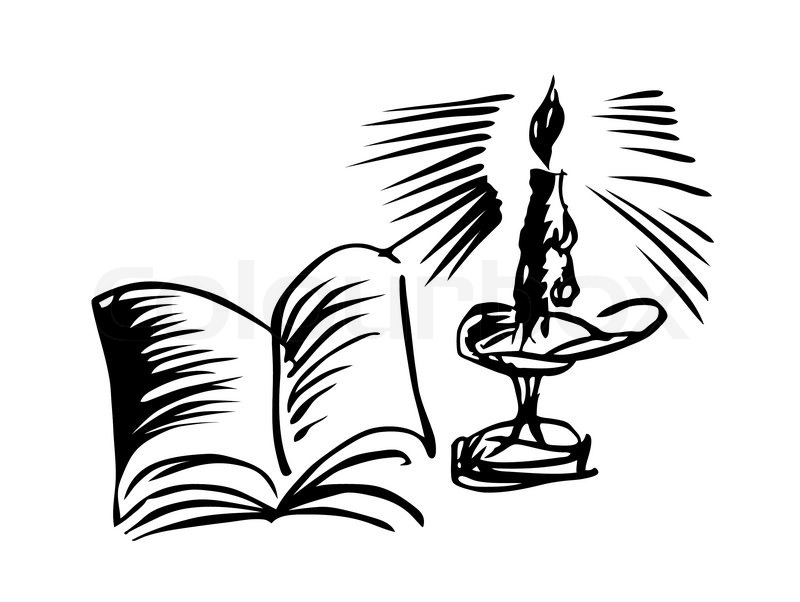 Бальмонт К. Д.  "Снежинка»
Светло-пушистая,
 Снежинка белая,
 Какая чистая,
 Какая смелая!

 Дорогой бурною
 Легко проносится,
 Не в высь лазурную,
 На землю просится.
В лучах блистающих
 Скользит, умелая,
Средь хлопьев тающих
Сохранно-белая.

Но вот кончается
Дорога дальняя,
Земли касается,
Звезда кристальная.
Лежит пушистая,
Снежинка смелая.
Какая чистая,
Какая белая!
Изобразительно-выразительные средства
Эпитет  –  художественное определение  предмета или явления, помогающее живо представить себе  предмет, почувствовать отношение автора к нему.
Окказионализмы  –  индивидуально-авторские слова, созданные поэтом или писателем в соответствии с законами словообразования языка, по тем моделям, которые в нем существуют.
Изобразительно-выразительные средства
Олицетворение  –  изображение неживых предметов в виде живых существ.
Основная  идея стихотворения:
Путь снежинки – это путь человека, который, преодолев  все  трудности, остался  чист  душой.
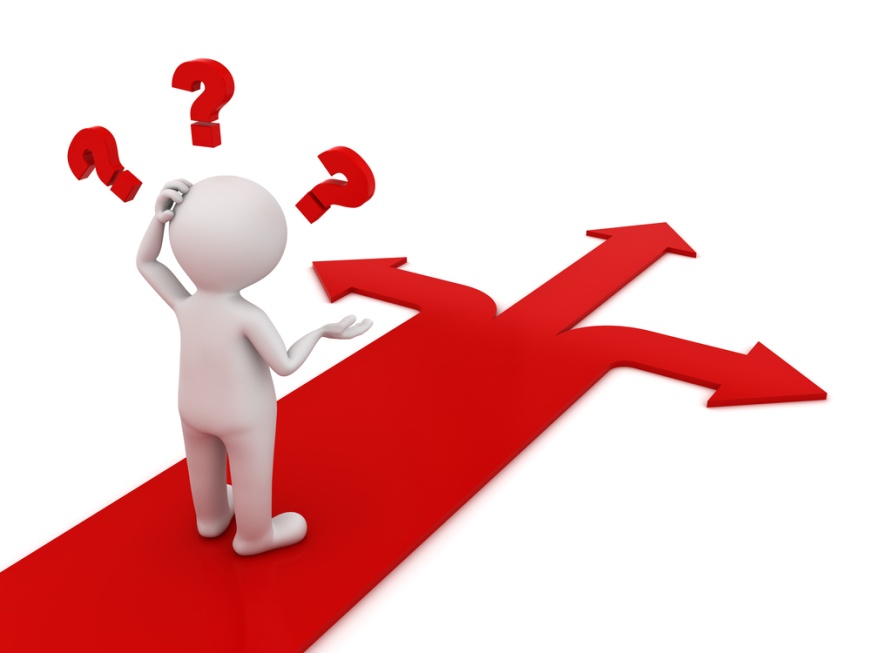 Снежинка в литературе:
Снежинка – символ чистоты, непорочности, правды.
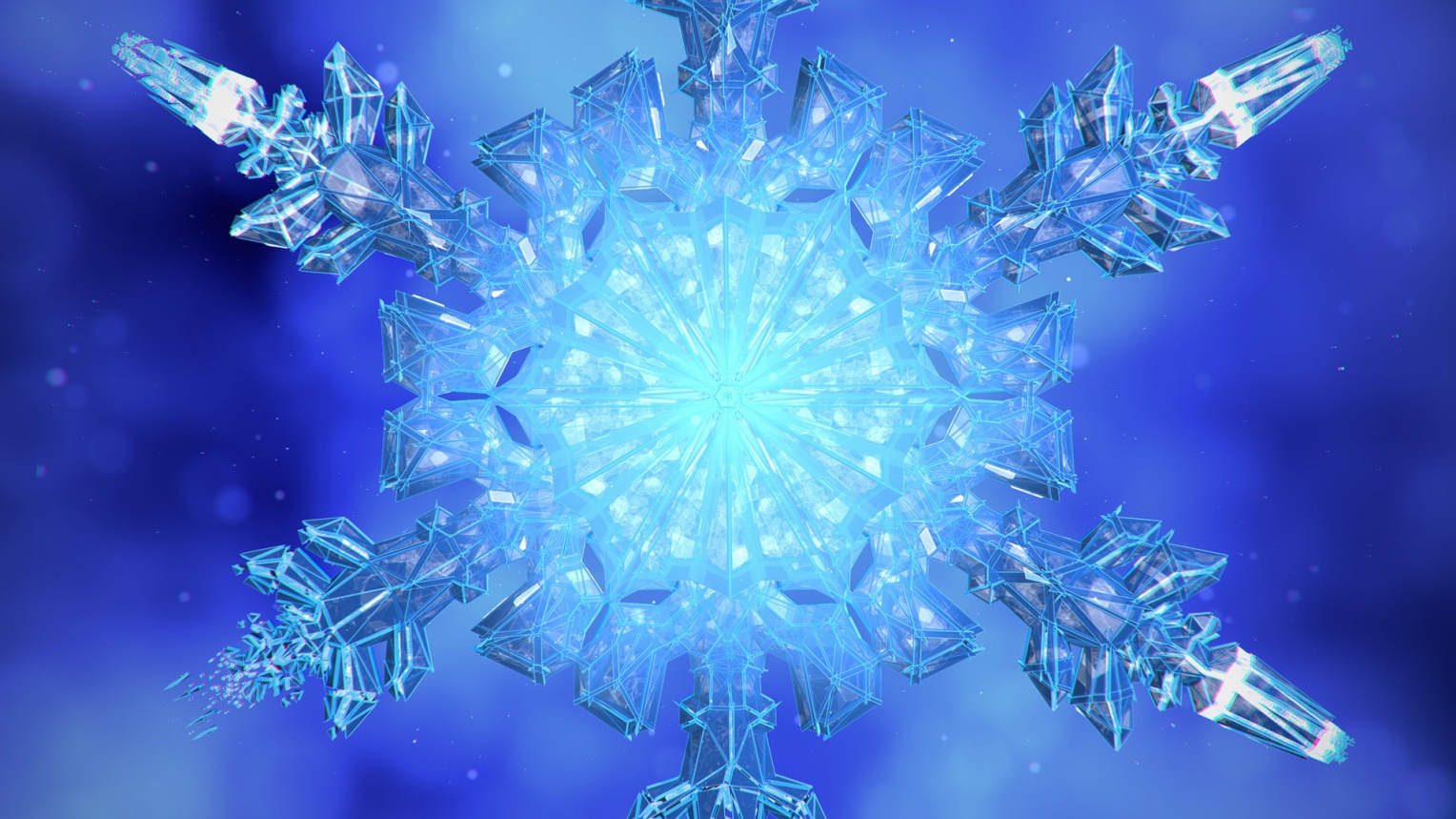 Синквейн
снежинка
чистая, смелая
скользит, дрожит, взлетает
Снежинка – символ чистоты.
кристалл
«Свободный микрофон»
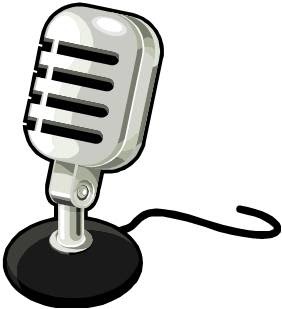 Спасибо.